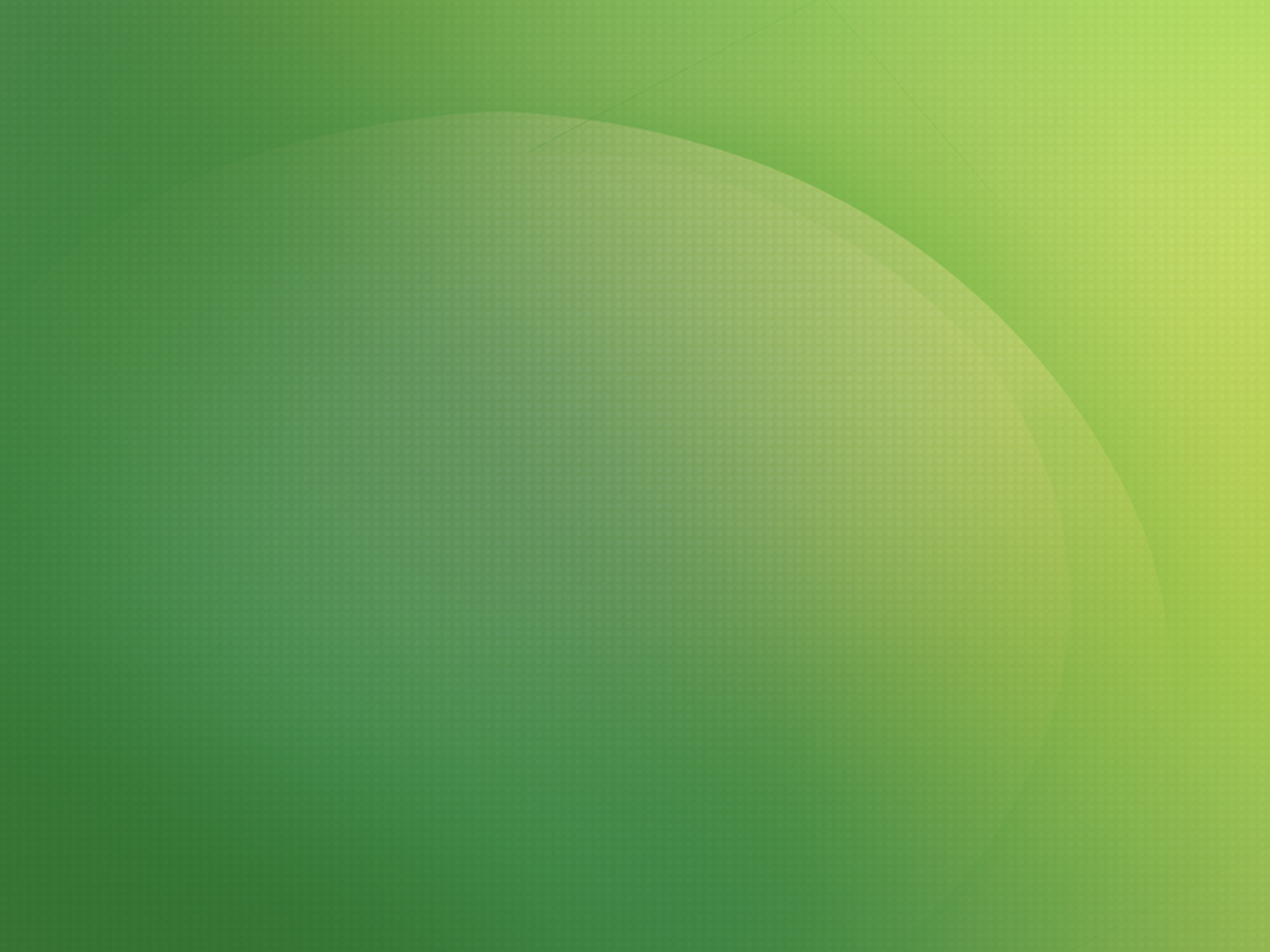 사회복지 박람회
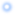 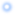 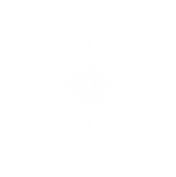 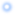 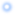 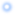 Ⅰ. 개요
Ⅱ. 공무원
Ⅲ. 공기업
행정혁신팀 사회복지학과행정전담
정영구
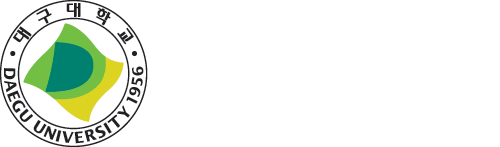 사회복지 공공기관 현황 분석
1
ICE BREAKING – 조모임의 현실
Ⅰ
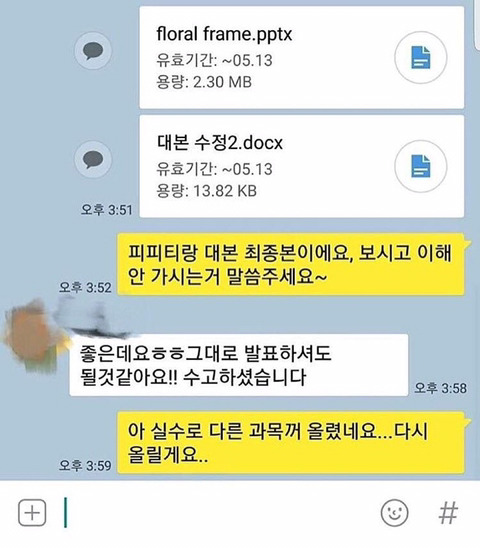 2
ICE BREAKING – 인문대생의 비애
Ⅰ
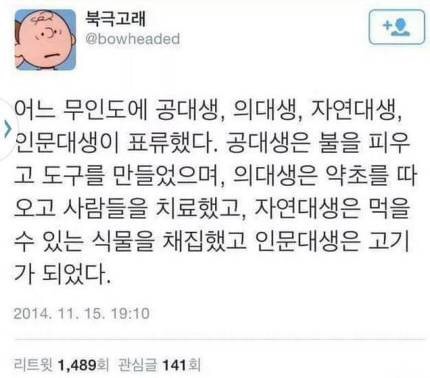 (출처: 북극고래 twitter)
3
소개
2009 미국 캘리포니아 주립대 CSUS(CSU, Sacramento) 학부 방문학생 1년
2012 대구대학교 사회복지학과 졸업(07학번)
2014 한국외국어대학교 국제금융 MBA 


2011 KB 국민은행  인턴2회(6개월)
2012 육군 장교 인사과장 : (2년 4개월)
2015 한국사회복지협의회  공채
2017 대구대학교 총무팀  공채
 

2009 홀트아동복지회 장학 서포터즈
 대령, 표창 등 성실근무자 표창 3회 
2011 KB 국민은행 우수 근무자 선정
학력
경력
수상
4
소개
CS leaders 관리사 
 한자능력검정  2급
 사회복지사 1급
 한국사능력검정 1급
 KBS 한국어능력 3+급
 컴퓨터활용능력 1급


 수화통역사 과정 수료  
외교통상부 대학생 워크숍 이수
 대한체육회 (KOC) 올림픽 아카데미 정규과정


열림마당 기획부장
오아시스 락밴드 드럼 파트
외교부 대학생 외교안보포럼 대외협력팀장
2007 장애학생 취업캠프 봉사자
2009 홀트아동복지회  정기봉사자
대구대학교 Global  Buddy  1:1 유학생 봉사
2011 세계개발원조총회 러시아 외무장관 의전
2011 한국산업인력공단 외국인근로자 통역봉사
2011 COPION 필리핀 해외봉사단 활동
2011 KT&G 상상 volunteer 1기 




2014 TOEIC 900 ↑
2015 OPIC  IH
봉사
어학
자격
교육사항
대외활동
5
채용 현황
Ⅰ
2017년 기준 대구경북 사회복지 분야 채용 현황
2019년 본교 사회복지학과 졸업예정자 설문 결과 총 67명 중에서 33명(약 50%)이 사회복지 공공기관 취업을 희망함
6
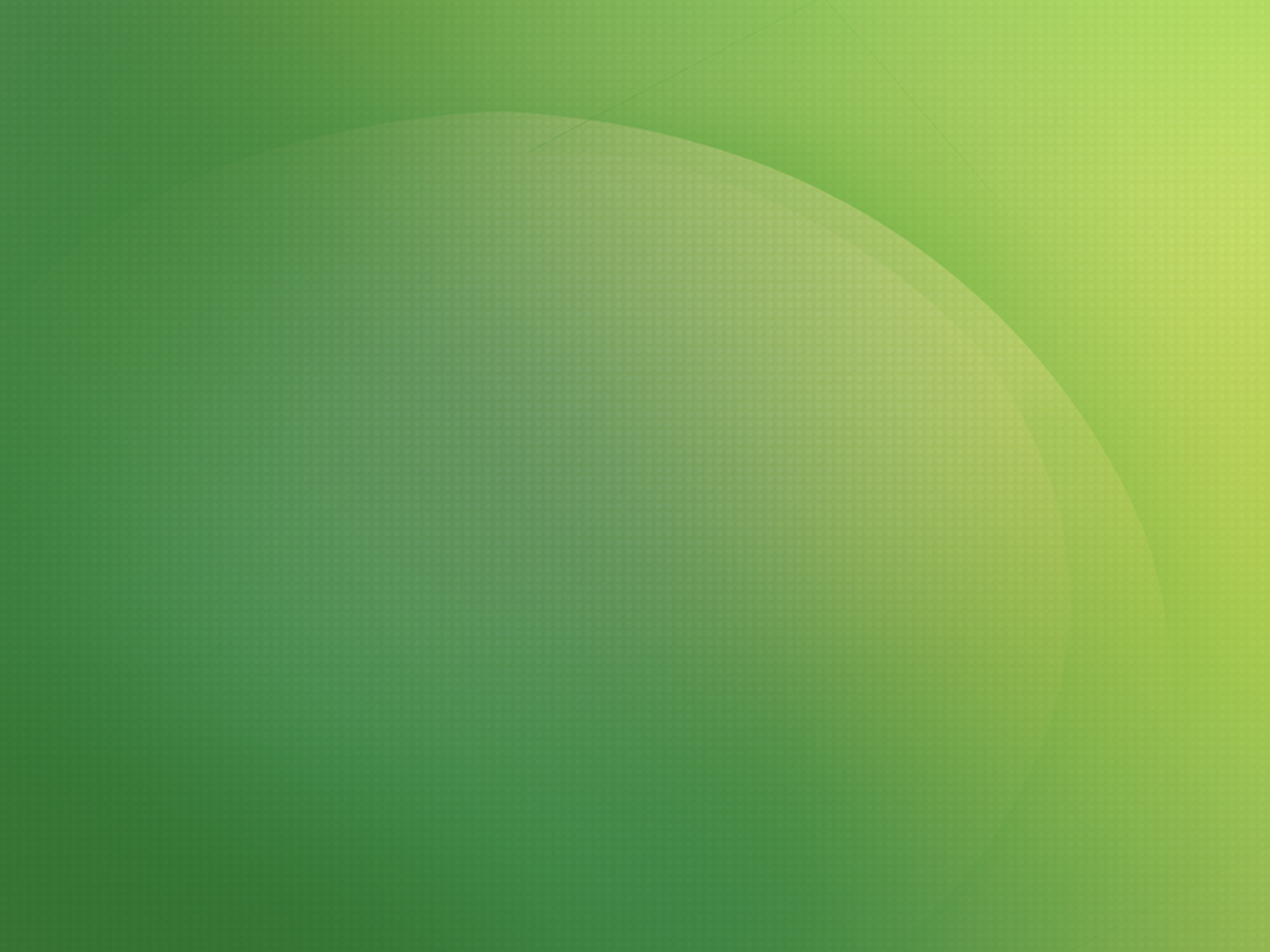 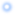 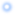 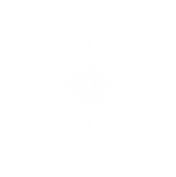 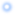 사회복지전담 공무원 채용현황 및 준비
7
공무원
Ⅰ
사회복지전담공무원 모집정원(일반)
일반행정직 공무원 모집정원
8
필기 합격선
Ⅰ
※ 비교기준: 3개 지역(대구, 경북, 서울) 경쟁률 평균
사회복지직 대비 일반행정직 필기시험 합격선 비교
9
필기 합격선
Ⅰ
사회복지전담공무원 필기 합격선
일반행정직 필기 합격선
10
필기 합격선
Ⅰ
2017년 사회복지직(직류) 합격선
2017년 대구 일반행정직(직류) 합격선
11
경쟁률
Ⅰ
※ 비교기준: 3개 지역(대구, 경북, 서울) 경쟁률 평균
사회복지직 대비 일반행정직 경쟁률 비교
12
경쟁률
Ⅰ
사회복지전담공무원 경쟁률
일반행정직 공무원 경쟁률
13
확인사항
Ⅰ
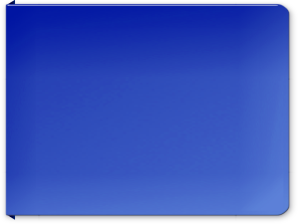 응시지역 경쟁률 확인
응시지역 필기합격선 확인
희망근무지, 경쟁률, 필기합격선 고려하여 지역 선택
지역제한
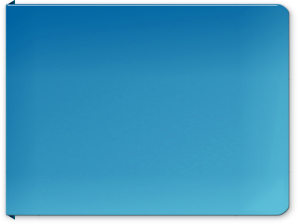 필수과목(국어, 영어, 한국사) + 선택과목 2개
선택과목은 일반행정직과 공통되는 과목 검토
  ※ 선택과목: 행정법총론, 행정학개론, 사회, 과학, 수학, 사회복지학개론
선택과목
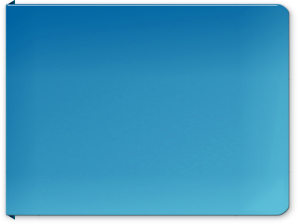 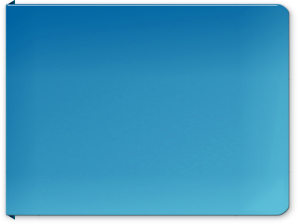 일반행정 3회(서울직, 국가직, 지방직) + 사회복지직 1~2회
계리직(우정직) 공무원은 격년 실시
  ※ 과목: 한국사, 우편 및 금융상식(기초영어포함), 컴퓨터 일반
일정
가점
공무원 채용현황 필수 확인사항
컴퓨터활용능력 1급(정보처리기사) 자격 취득
14
지역제한
Ⅰ
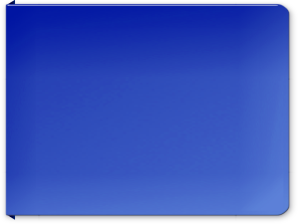 2018년도 대구광역시 지방공무원 임용시험계획 공고(2018. 2. 6.)
2018년 대구광역시의 지방공무원 임용시험에 응시하고자 하는 자는 아래의 ①번과 ②번의 요건 중 하나를 충족하여야 합니다.
① 2018년 1월 1일 이전부터 최종 시험일(면접시험)까지 계속하여 대구광역시에 본인의 주민등록상 주소지를 갖고 있는 자로서 동 기간 중 주민등록의 말소 및거주불명으로 등록된 사실이 없어야 합니다.
② 2018년 1월 1일 이전까지 대구광역시로 본인의 주민등록상 주소지를 두고 있었던 기간을 모두 합산하여 총 3년 이상인 자
※ 행정구역의 통·폐합 등으로 주민등록상 시·도의 변경이 있는 경우 현재 행정구역을 기준으로 하며, 과거 거주사실의 합산은 연속하지 않더라도 총 거주한 기간을 월(月) 단위로 계산하여 36개월 이상이면 충족합니다.
※ 거주지 요건의 확인은 “개인별주민등록표”를 기준으로 합니다.
지역제한 확인 세부내용
15
자격증
Ⅰ
공통적용 자격증 가산비율
※ 2개 이상의 자격증이 있을 경우 본인에게 유리한 것 하나만 가산
16
자격증
Ⅰ
컴퓨터활용능력 1급 VS 정보처리기사
17
시험과목
Ⅰ
행정직렬과 같은 공통된 선택과목을 응시할 경우 연 4~5회 시험 응시 가능
공무원 시험과목 선택
18
채용현황 - 공무원
Ⅰ
인터넷 강의 vs 현장 강의
19
채용현황 - 공무원
Ⅰ
(출처: 나무위키)
- 강사프로필 등 세부사항은은 나무위키 ‘공단기’ 검색
- 공단기: 대한민국 공무원 합격자를 가장 많이 배출(약 60%)
유명 강사(공단기 기준)
20
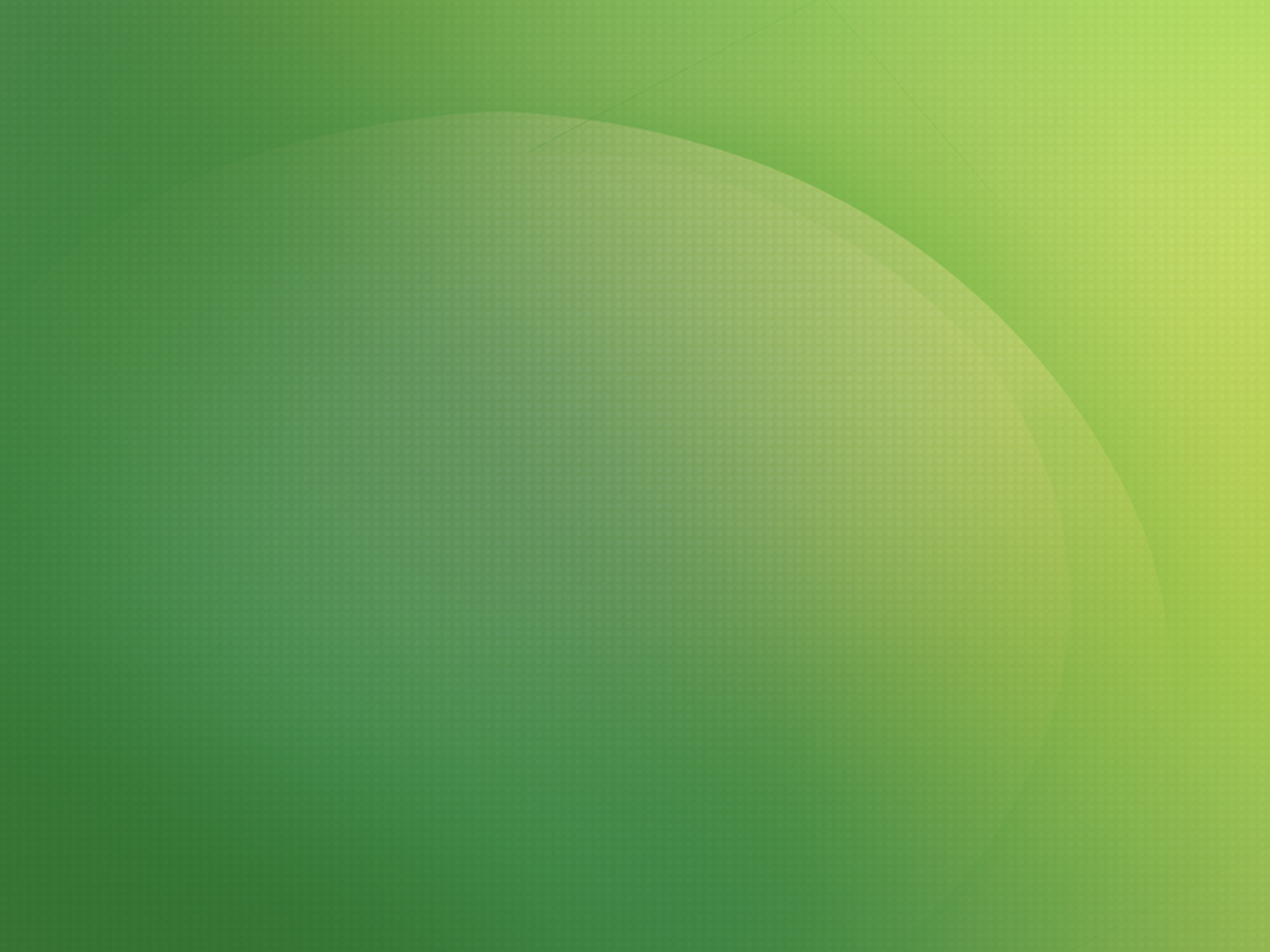 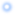 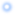 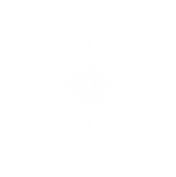 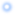 공기업 채용현황 및 준비
21
현황
Ⅰ
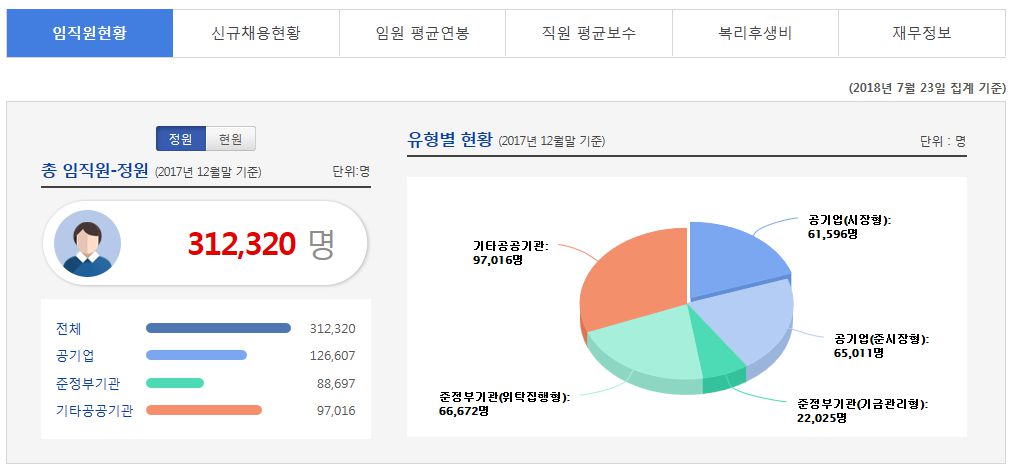 임직원 현황
(출처: 알리오)
22
현황
Ⅰ
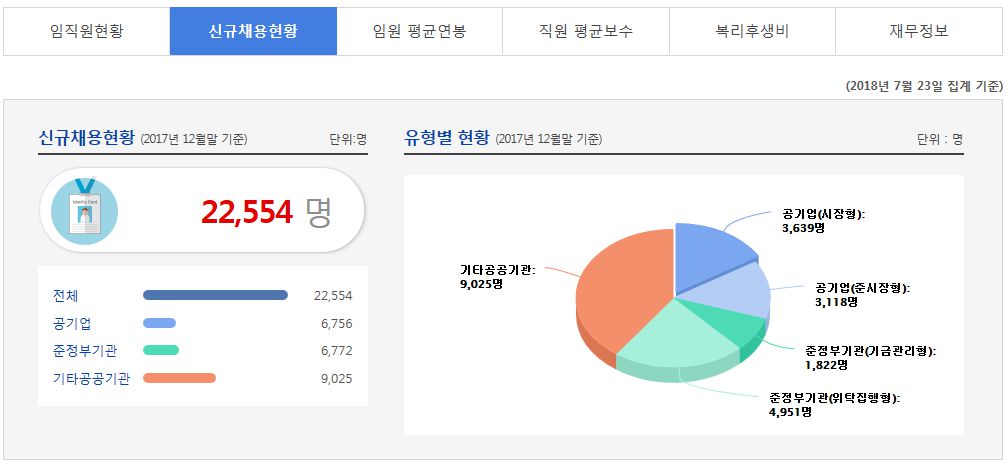 (출처: 알리오)
신규채용현황(2017년 12월말 기준)
23
현황
Ⅰ
공기업 채용인원은 지속 증가하며, 2017년 기준 22,554명 채용으로 2013년 공기업 채용 대비 131% 증가
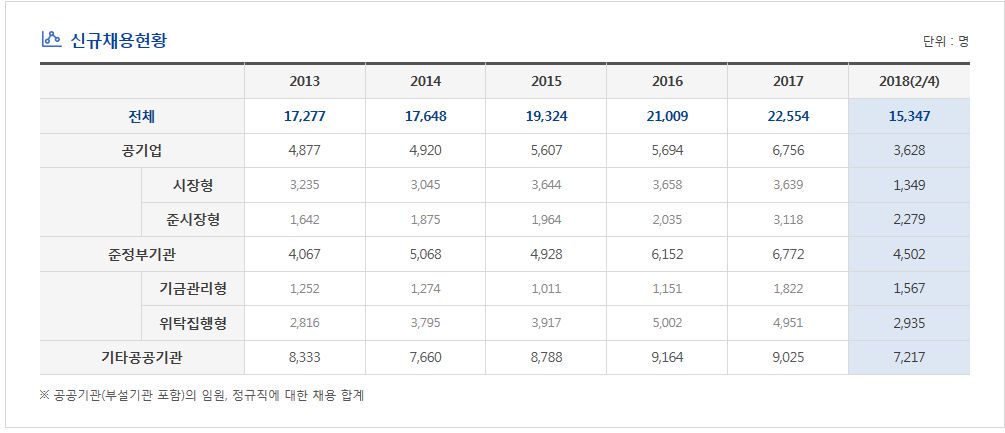 신규채용현황(2017년 12월말 기준)
24
(출처: 알리오)
현황
Ⅰ
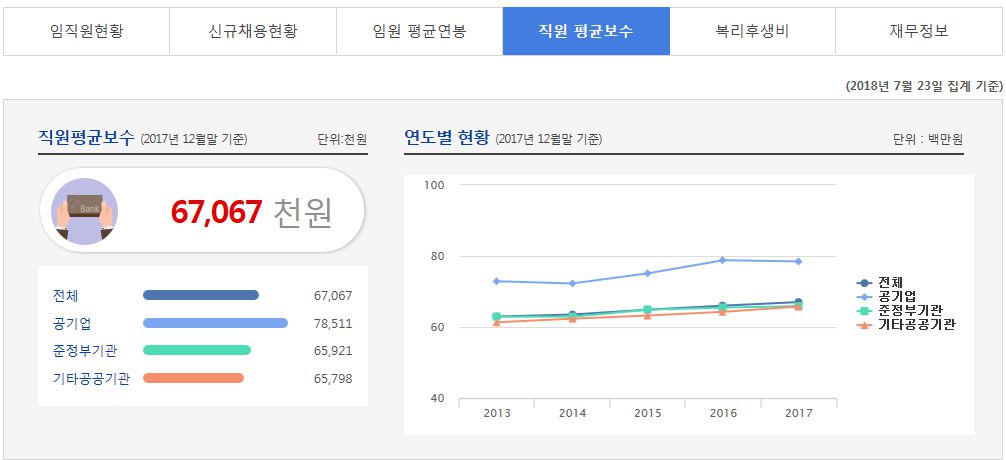 직원 평균보수
(출처: 알리오)
25
분석
Ⅰ
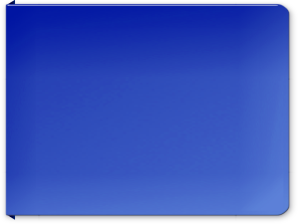 채용박람회, 가이드북, 최근 1년간 기관별 모집절차 분석
※ 엑셀로 입사 희망기관 우선순위 10개 기관 등 총 100개 
      정도의 기관 채용절차 스스로 정리하기
기관분석
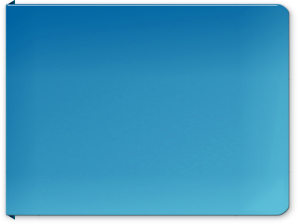 자격증, 경력 등 스펙 점수 환산 후 자격증 취득
자기분석
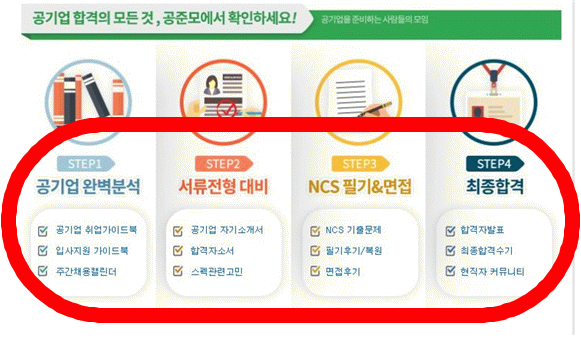 공기업 취업준비
26
(출처: 공준모)
분석
Ⅰ
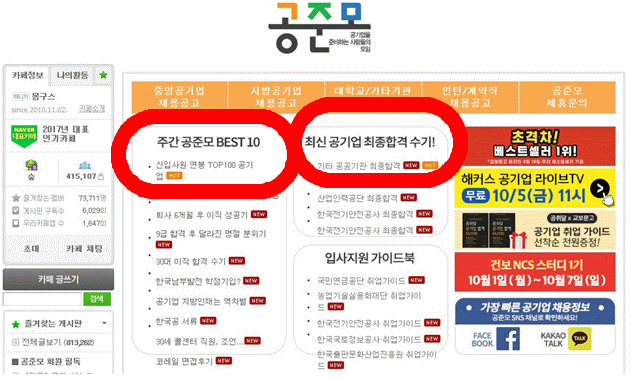 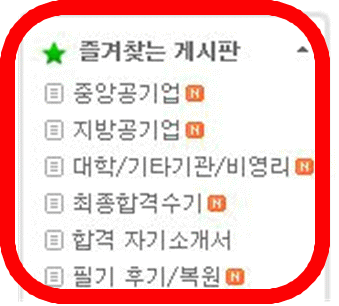 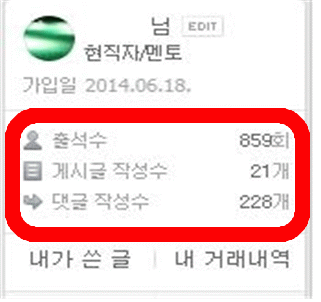 공기업 준비카페 이용하기
27
(출처: 공준모)
분석
Ⅰ
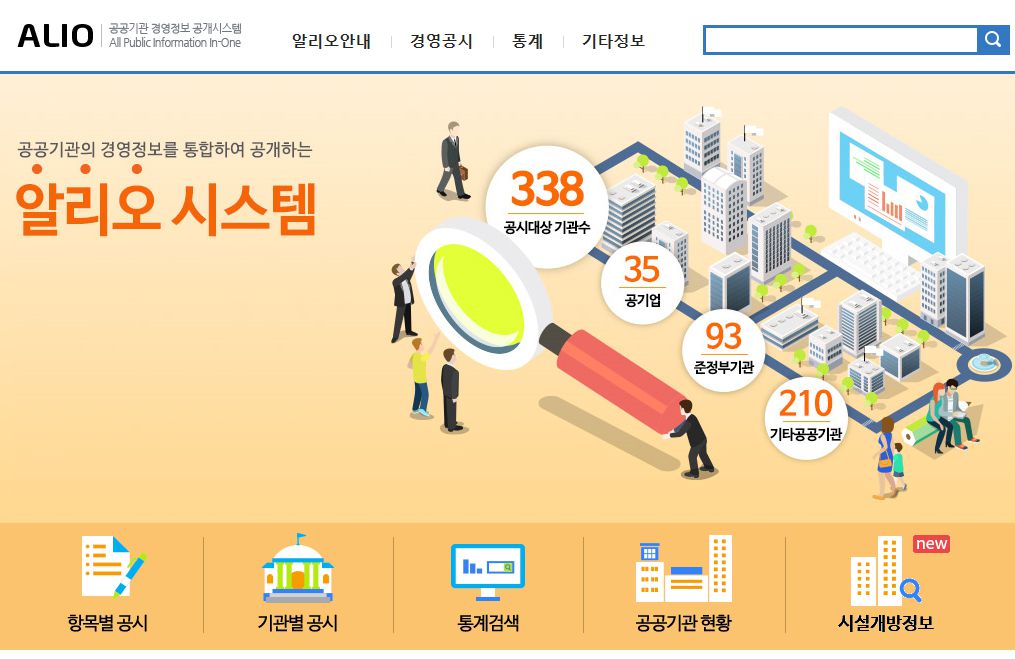 공공기관 경영정보 공개시스템
28
분석
Ⅰ
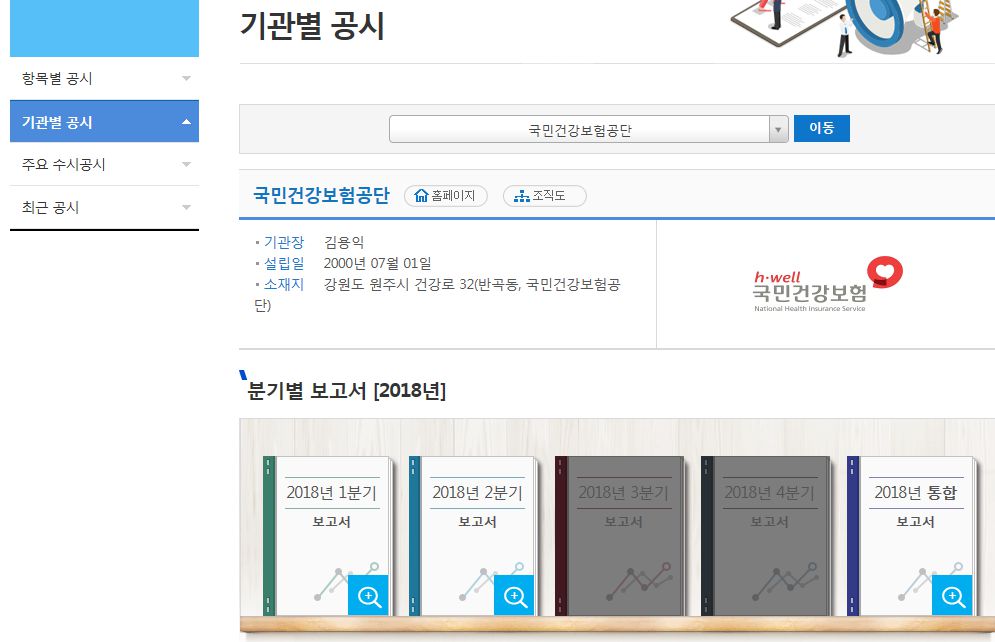 공공기관 경영정보 공개시스템
29
(출처: 알리오)
자격증
Ⅰ
공기업 최종합격자 평균 우대자격 취득
(출처: 공준모 최종합격수기 및 한국전력공사 채용공고)
30
자격증
Ⅰ
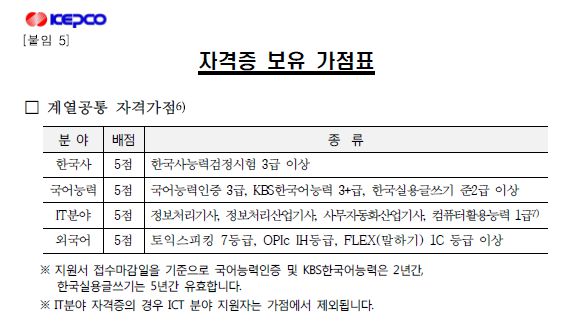 한국전력공사 자격증 보유 가점표 기준
(출처: 한국전력공사 채용공고)
31
자격증
Ⅰ
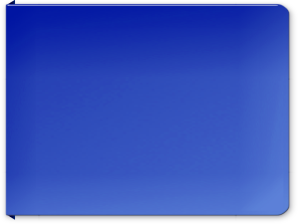 한국사 인터넷 강의 수강으로 전체 흐름 숙지(3주일)
인터넷강의
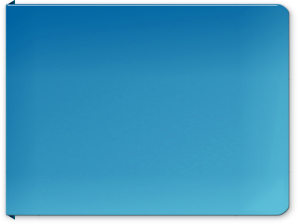 기출문제
실제 기출문제집 구매 후 실전감각 익히기(1주일)
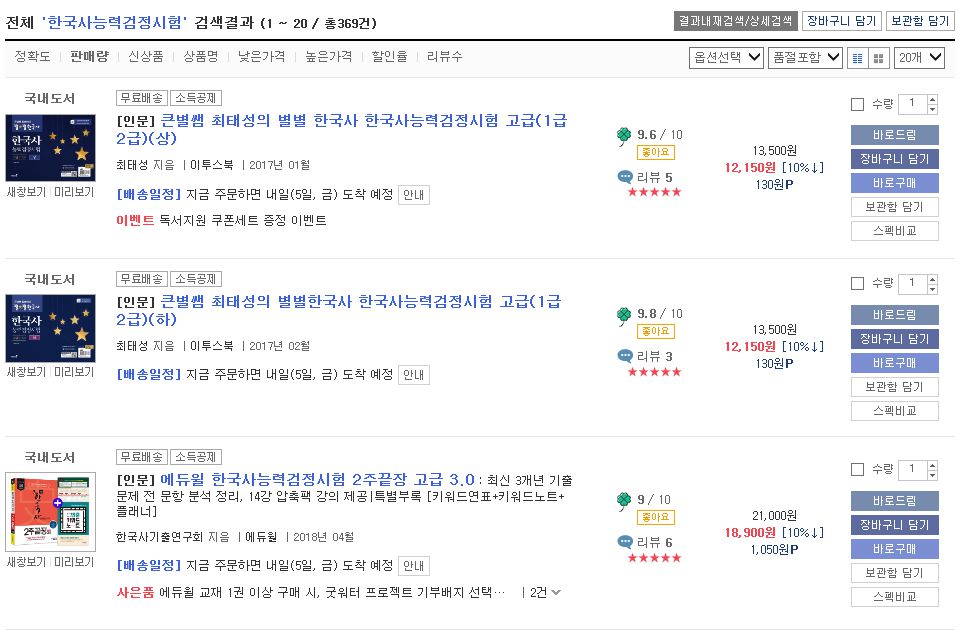 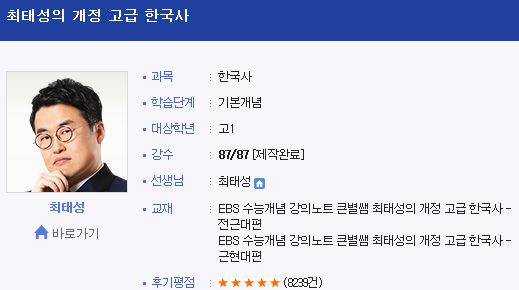 한국사능력검정(1개월)
32
자격증
Ⅰ
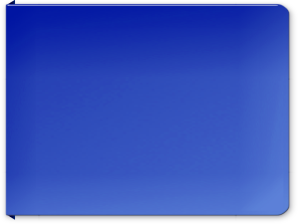 문제은행 방식으로 시험 기출문제집 암기 반복학습(1주일)
필기
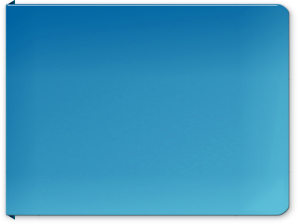 기출문제
인터넷 강의 반복숙달 후 시험은 격일로 2 ~ 3회 동시 접수(3주일)
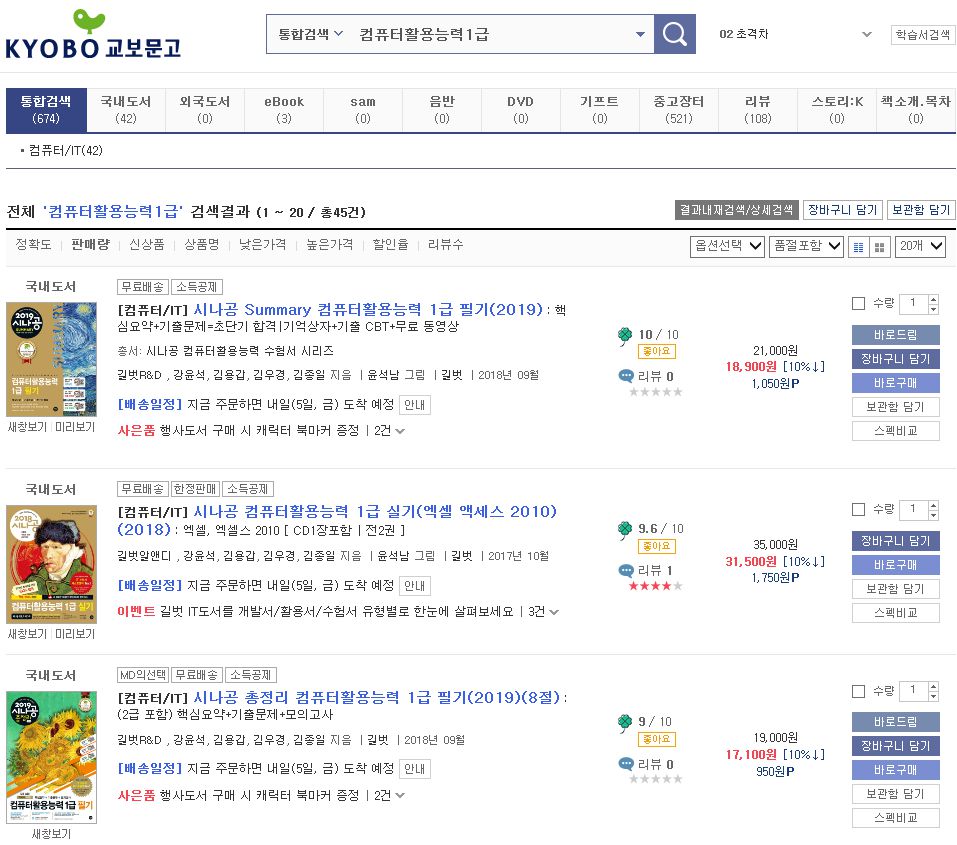 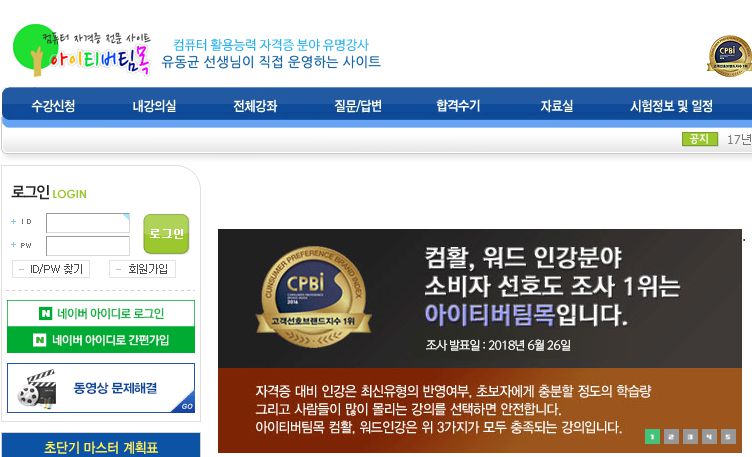 컴퓨터활용능력 1급
33
자격증
Ⅰ
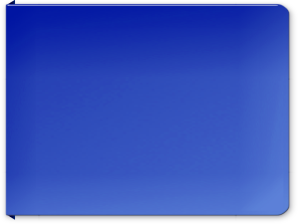 문제은행 방식으로 시험 기출문제집  반복학습
공부방법
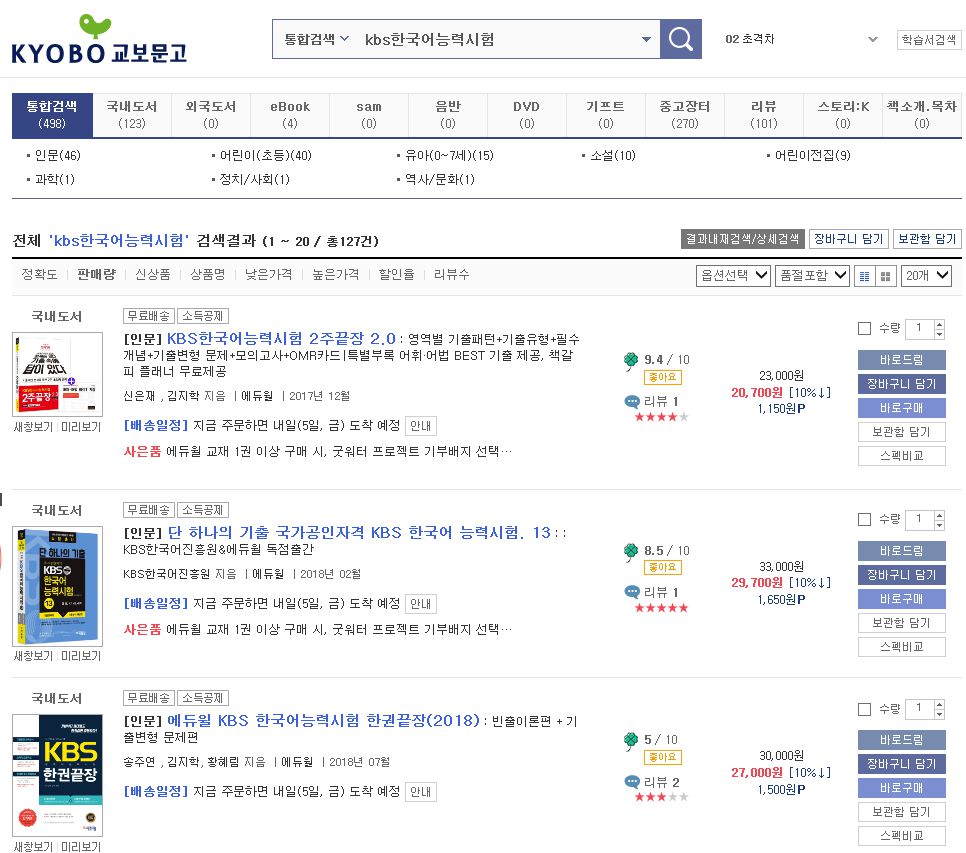 한국어능력검정(3주)
34
어학
Ⅰ
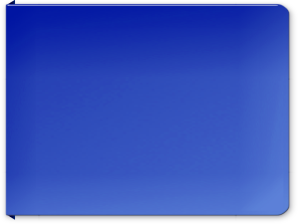 문법보다는 실전 문제집!
공부방법
⓵(교재) 해커스 토익 실전 1000제 1 ~ 3편 각 LC, RC(총 6권) 
⓶(연습) 실제 시험과 같은 시간으로 문제풀기
  ※ 문제지 제일 뒷장 OMR 카드 복사해서 2 ~ 3회 반복학습 
⓷ 오답풀이 및 단어암기
⓸ 해커스 토익 실전 1000제 2~3회 반복학습
TOEIC
35
어학
Ⅰ
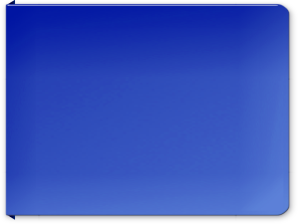 영어실력이 아닌, 영어시험!
TOEIC
36
어학
Ⅰ
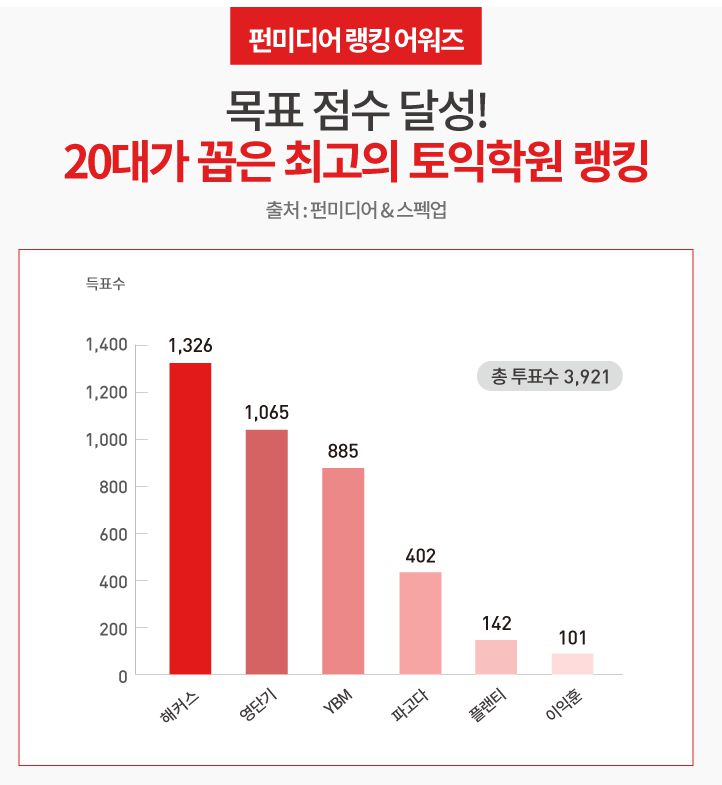 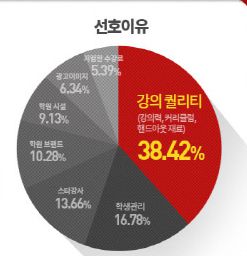 대학생이 선택한 토익학원 순위
37
어학
Ⅰ
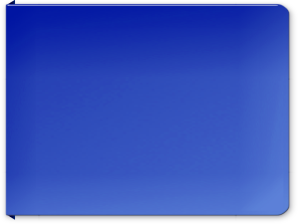 강의 + 스크립트 + 말하기
공부방법
⓵ 해커스 등 유명강의 2주 단기수업 수강으로 시험 노하우 학습
⓶ 게시판의 [시험후기]에서 최근 기출문제 확인 및 기출문제 만들기
⓷ 쉬운 스크립트로 구성된 책 2 ~ 3권으로 본인만의 스크립트 만들기(2주일)
⓸ 시험장은 소음이 매우 크므로 카페에서 계속 말하면서 대본 외우기(2주일)
⓹ 실전 시험 응시 간 다른 응시자 신경쓰지말고 또박또박 힘차게 말하기
OPIC IH: 강의, 스크립트, 말하기 실전
38
단과대학(학과)별 교육원가 분석
Ⅰ
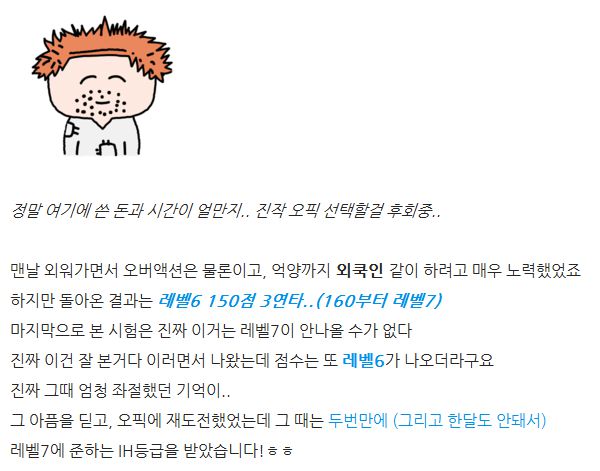 TOEIC SPEAKING LV7 vs OPIC IH 비교
(출처: 네이버 블로그 ‘오픽 IH수기’)
39
어학
Ⅰ
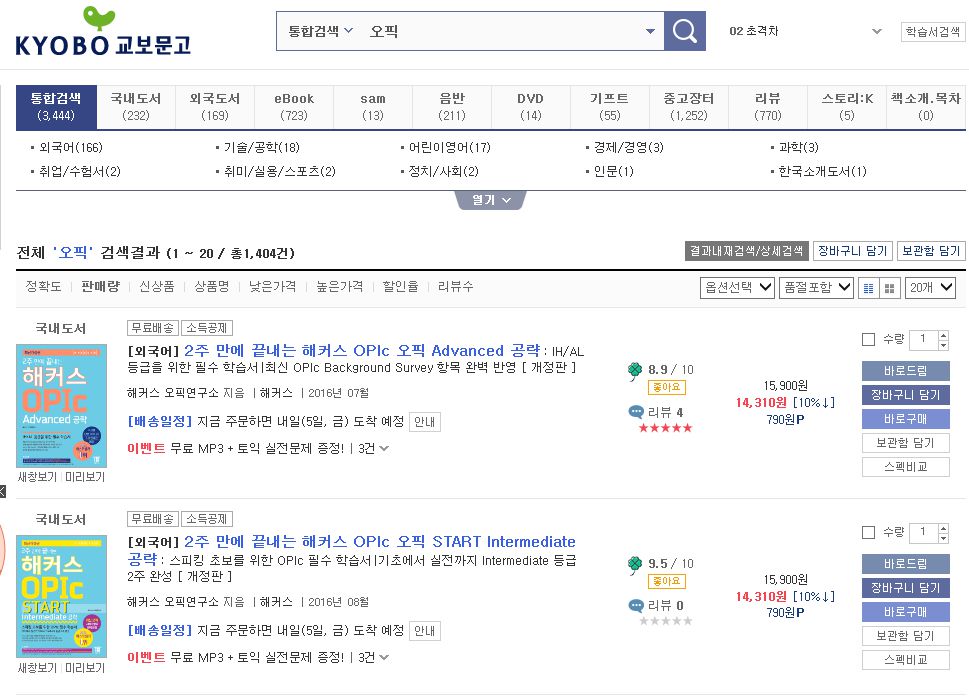 ‘OPIC’ 도서 판매량 기준 검색 결과
40
자기소개서
Ⅰ
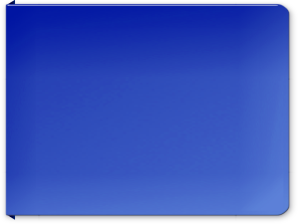 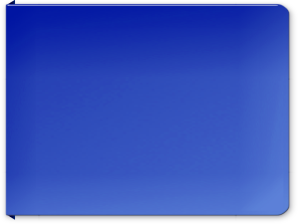 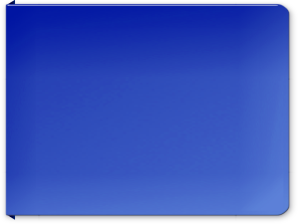 벤치마킹
‘공준모’ 카페 [합격수기] , [합격자기소개서] 5회 완독
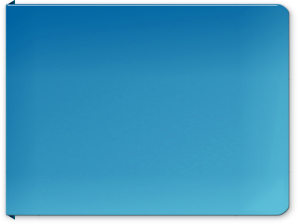 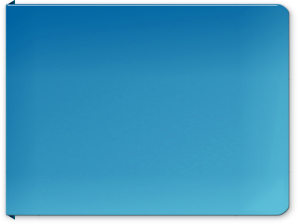 소제목
한눈에 들어올 소제목과 육하원칙에 의한 두괄식 표현
키워드
NCS 직무역량, 비전, 가치, 인재상 등 중요 키워드 삽입
맞춤법검사
해당기관 채용대행 사이트의 맞춤법 검사기 활용
포트폴리오
자신만의 스토리, 면접관이 질문할 수 있는 키워드 삽입
자기소개서 작성 요령
41
자기소개서
Ⅰ
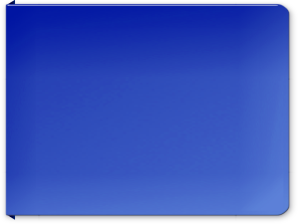 해당기관 채용대행 사이트의 맞춤법 검사기 활용
맞춤법검사
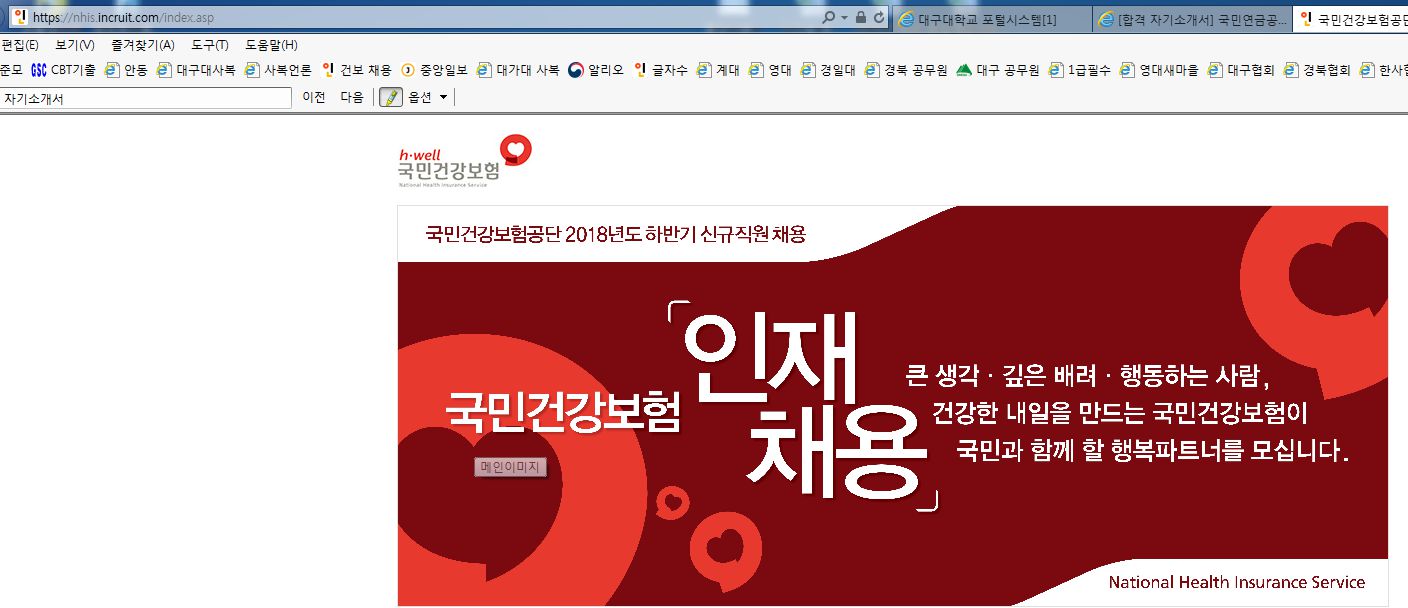 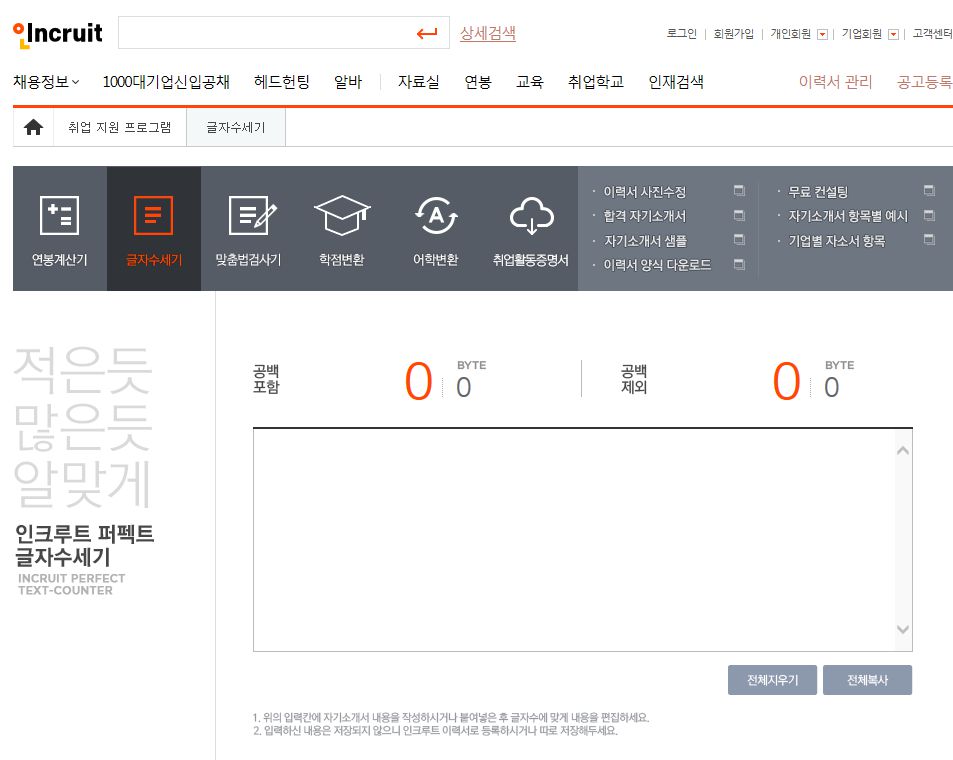 맞춤법 검사
42
자기소개서
Ⅰ
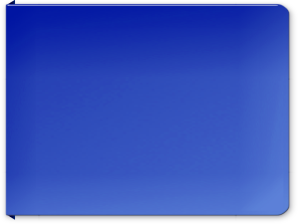 ‘공준모’ 네이버 카페 [합격수기] , [합격자기소개서] 5회 완독
벤치마킹
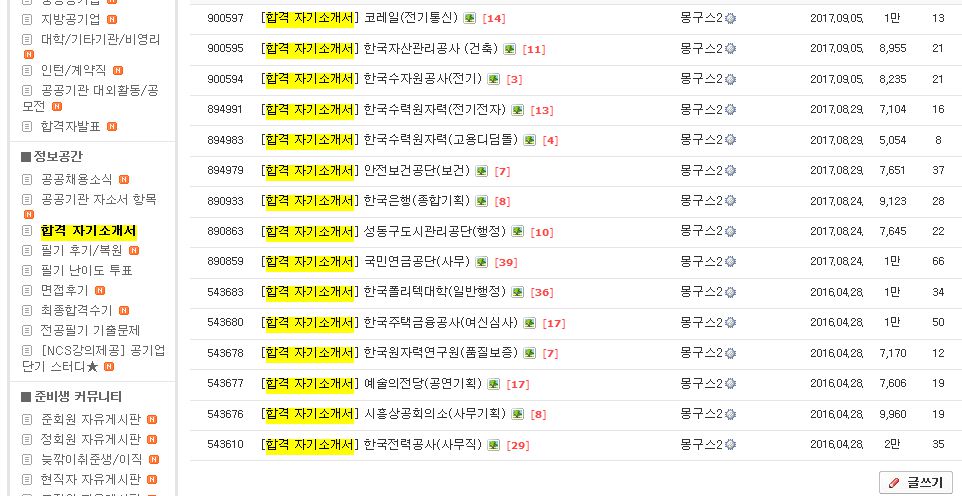 벤치마킹
(출처: 공준모 합격 자기소개서 게시판)
43
NCS
Ⅰ
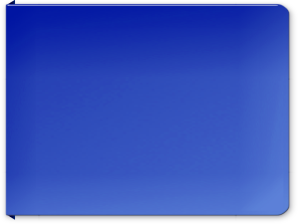 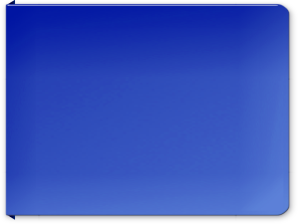 최소 주 1회 이상 공기업 지원서 제출 후 실전 응시
실전
여러 출판사 책을 풀어본 후 1권을 집중적으로 5회 이상 풀기
    ※ PSAT 민간경력자 기출문제, 공취달 NCS 기본서 외 출판사별 NCS 교재
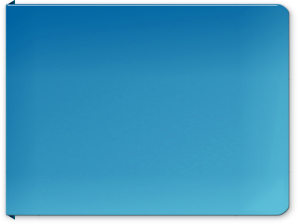 교재
스터디로 자기수준 진단 및 시간절약 중심 문제풀이
스터디
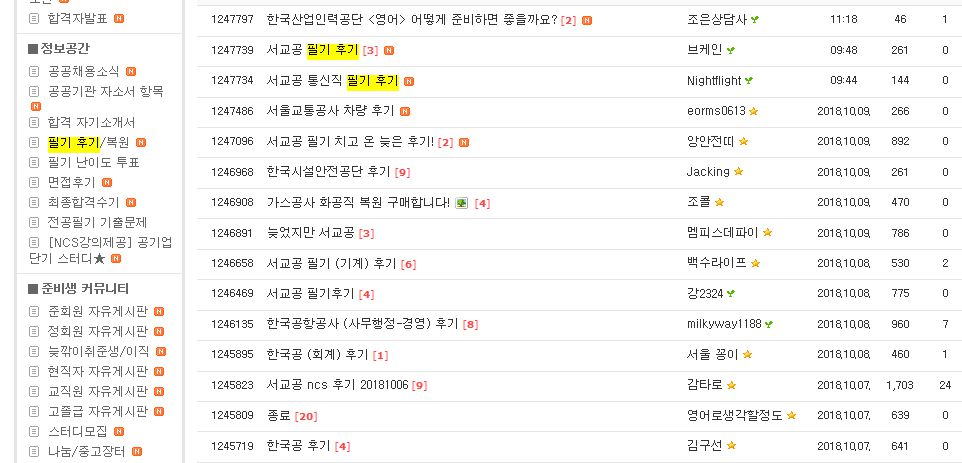 NCS 문제를 외워라!
44
(출처: 공준모 필기 후기/복원 게시판)
면접
Ⅰ
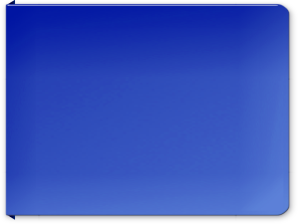 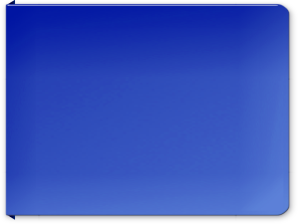 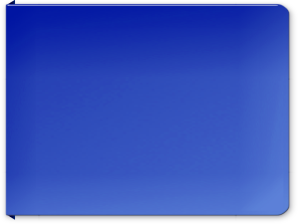 스터디로 돌발질문 대응 및 실전감각 익히기
스터디
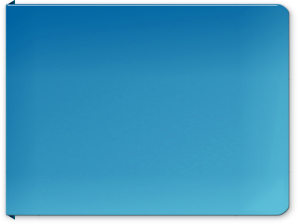 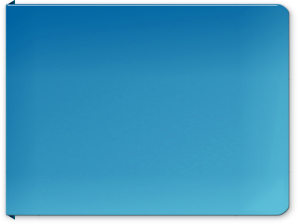 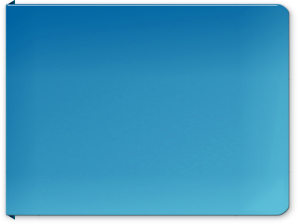 기관분석
기관 홈페이지 10회 이상 방문 및 기관 동향분석 철저(알리오)
취업처 대학 일자리센터 면접 전문가 1:1 모의면접
컨설팅
두괄식
면접관은 하루 수백 명을 상대하므로 두괄식 / 5문장 이내 답변
땅을 바라보는 인사, 단정한 머리와 곤색 정장
비언어
면접관
공기업 면접준비
면접기관 입구부터 모든 임직원이 면접관임을 명심할 것
45
면접
Ⅰ
공기업 면접 예시
46
Q & A